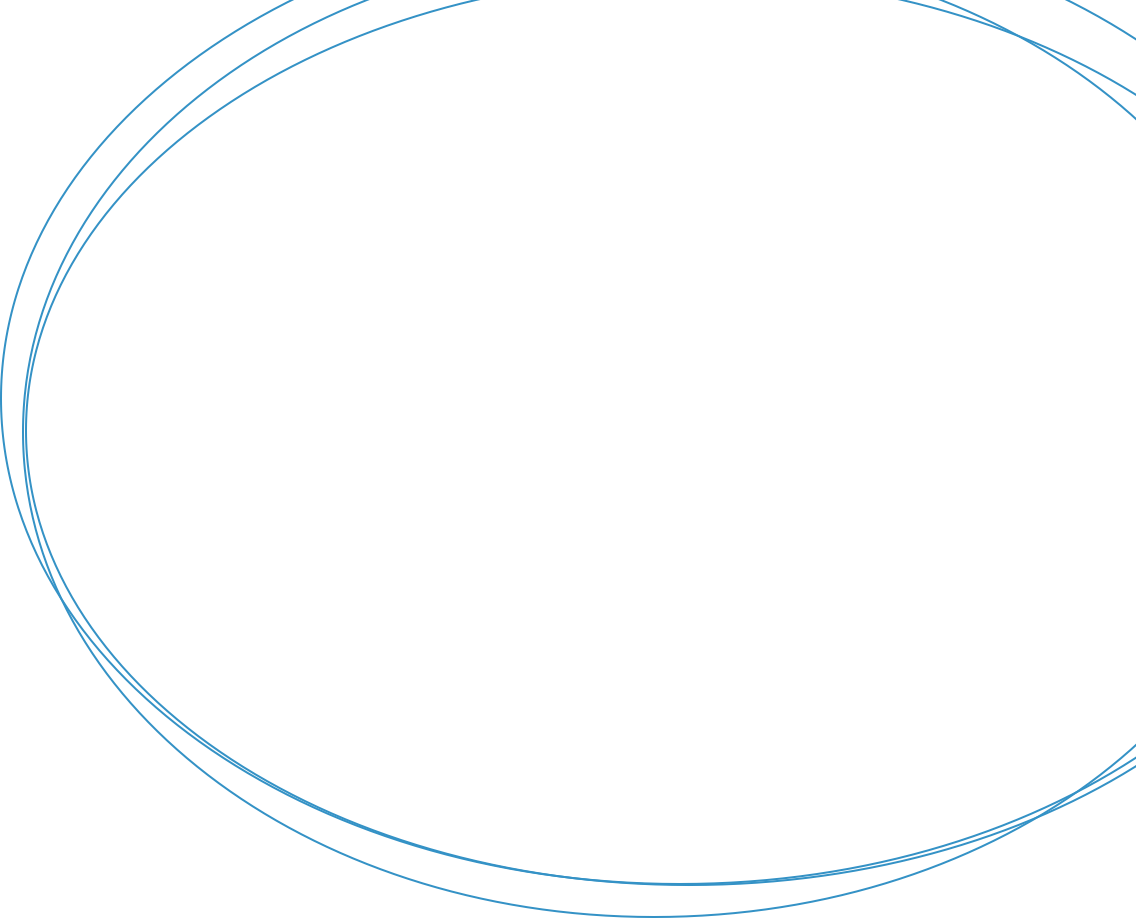 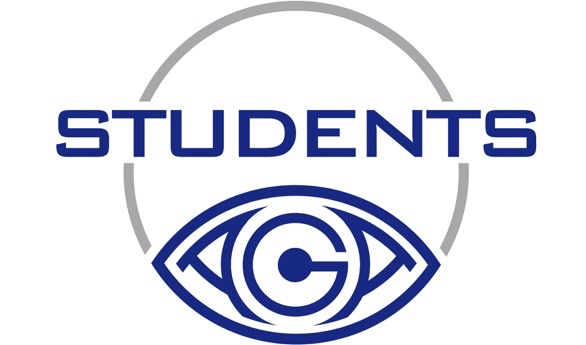 AGAdemy
AGA Students Online Session
Überschrift
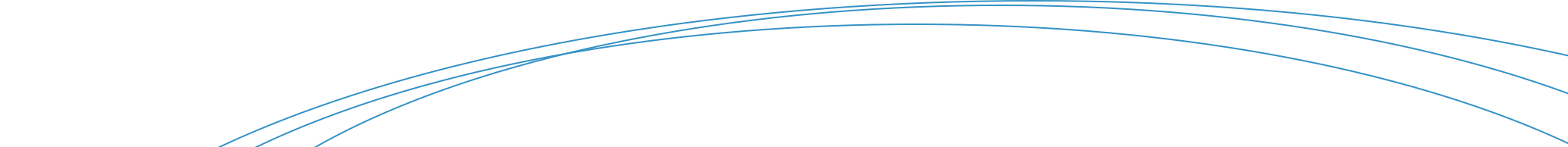